Сказочные загадки 
для малышей
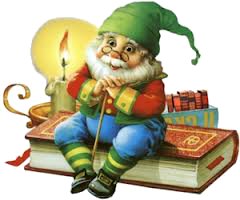 Первый элемент
Первый элемент
На завтрак съел он только луковку,Но никогда он не был плаксой.Писать учился носом буковкиИ посадил в тетрадке кляксу.Не слушался совсем МальвинуСын папы Карло ...
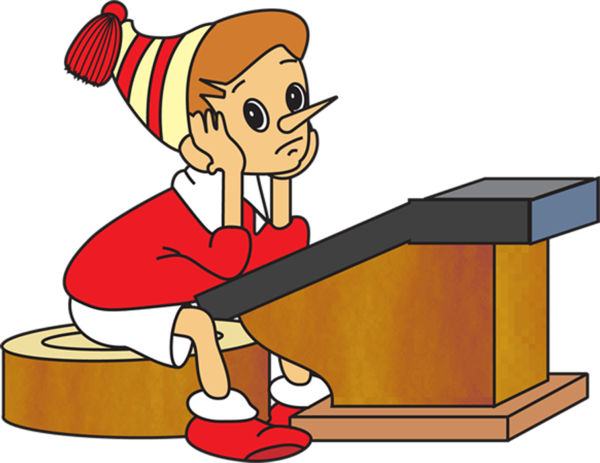 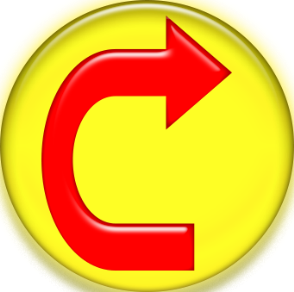 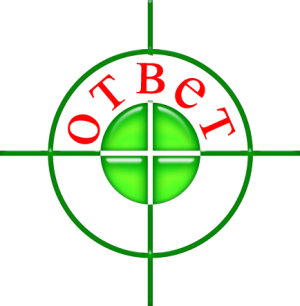 Лечит он мышей и крыс,Крокодилов, зайцев, лис,Перевязывает ранкиАфриканской обезьянке. И любой нам подтвердит: Это - доктор ...
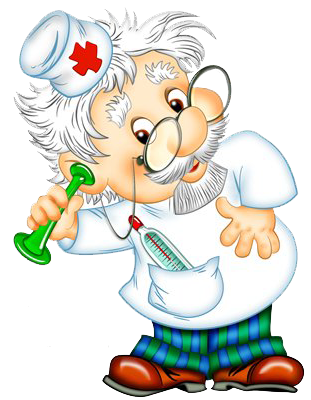 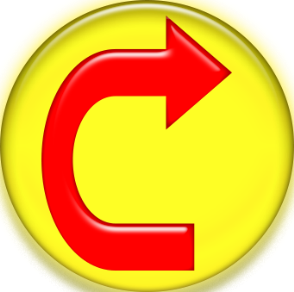 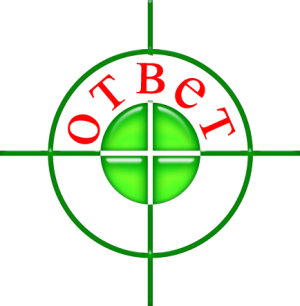 Хоть он стоек был и смел,Но в огне не уцелел.Младший сын столовой ложки,Он стоял на крепкой ножке.Не железный, не стеклянный,Был солдатик ...
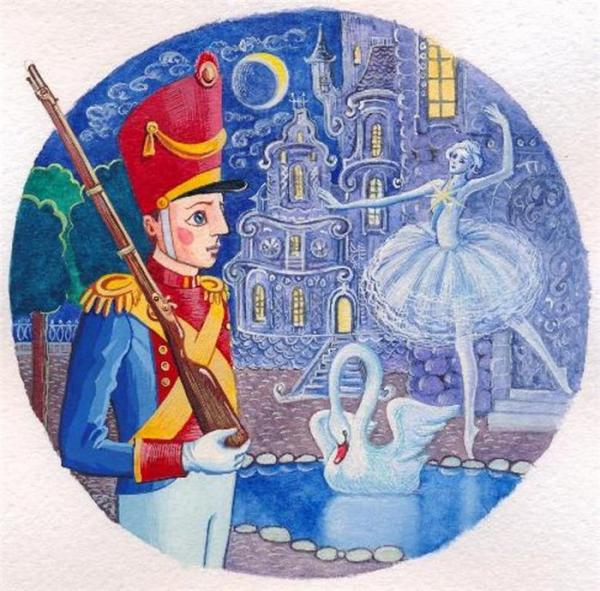 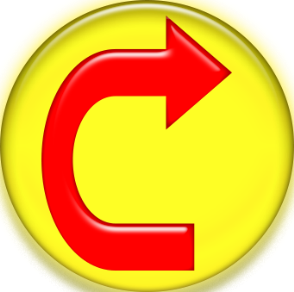 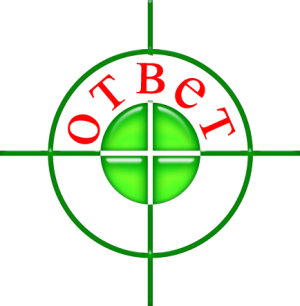 Все девчонки и мальчишкиПолюбить его успели.Он - герой веселой книжки,За спиной его - пропеллер.Над Стокгольмом он взлетаетВысоко, но не до Марса.И малыш его узнает.Кто же это? Хитрый ...
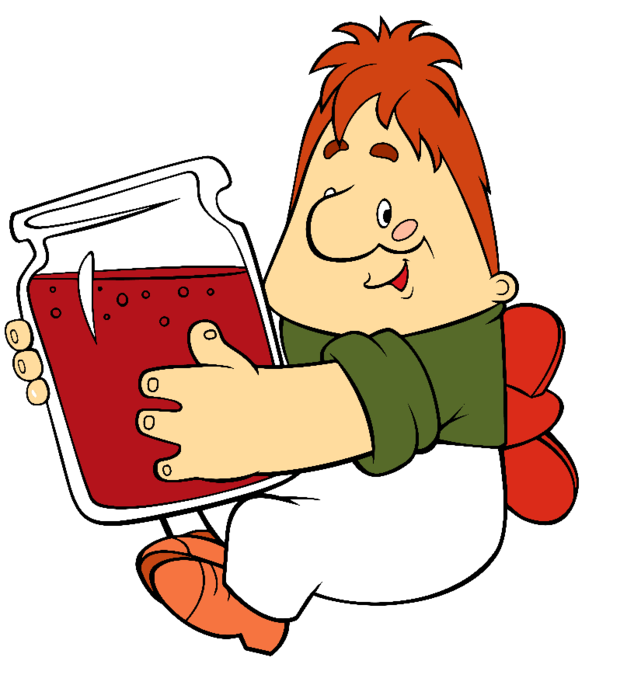 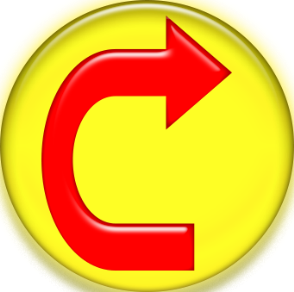 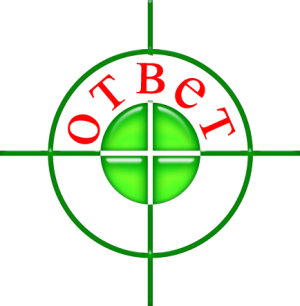 "Зеркальце, скажи, будь мило,  Кто на свете всех белее?" -Как-то мачеха спросила,Та, что всех хитрей и злее.И ответило, сверкая,Зеркальце, чуть-чуть помешкав:"Всех прекрасней молодаяПадчерица ..."
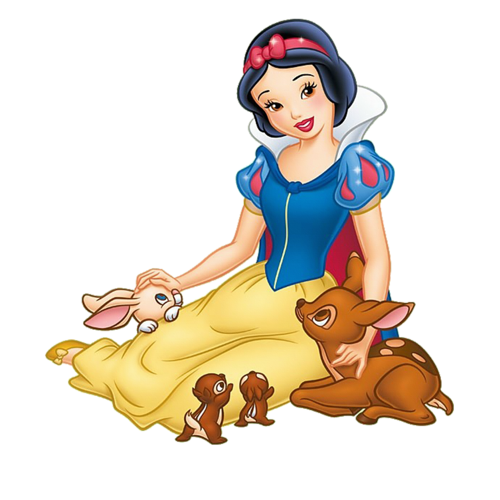 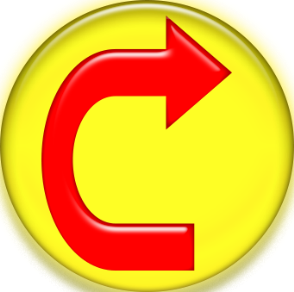 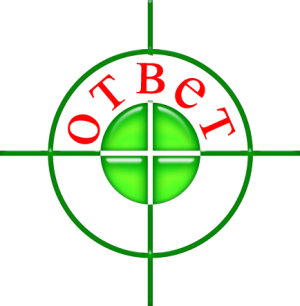 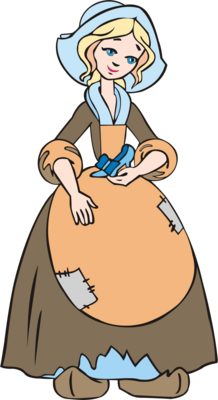 Вы знаете девушку эту,Она в старой сказке воспета.Работала, скромно жила,Не видела ясного солнышка,Вокруг - только грязь и зола.А звали красавицу ...
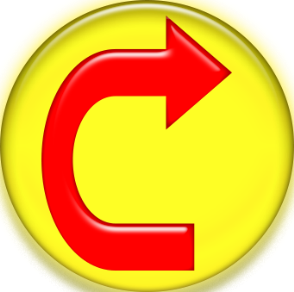 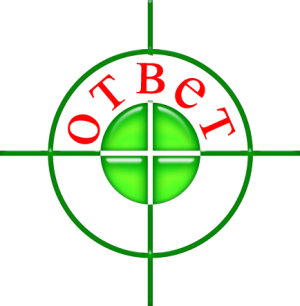 http://deti.ledibashkirii.ru/detskie-zagadki/1291-natalya-ivanova-skazochnye-zagadki стихи Натальи Ивановой
http://img1.liveinternet.ru/images/attach/b/4/103/587/103587349_00.png Золушка
http://s13036.cdn3.setup.ru/u/d1/d47d18213b6b5812ce2ae34dac8a02/-/%D0%93%D0%BD%D0%BE%D0%BC%20%D0%A2%D0%B8%D1%85%D0%BE%D0%BD%D1%8F%20%D0%B8%D0%B7%20%D0%91%D0%B5%D0%BB%D0%BE%D1%81%D0%BD%D0%B5%D0%B6%D0%BA%D0%B8.png рамка 2
http://sch694s.mskobr.ru/images/doktor02.png Айболит
http://fotoramky.narod.ru/images/ramka230.jpg рамка 1
http://stat20.privet.ru/lr/0c05ae6913b976f87645938117d62e62 гном
http://effetmer.e.f.pic.centerblog.net/7181d85d.png Буратино
http://img0.liveinternet.ru/images/attach/c/2/64/200/64200792_1284868749_20.png Белоснежка
http://img1.liveinternet.ru/images/attach/c/7/96/327/96327165_large_3.png Карлсон
http://gorod.tomsk.ru/uploads/28460/1253856400/8.jpg стойкий оловяный солдатик